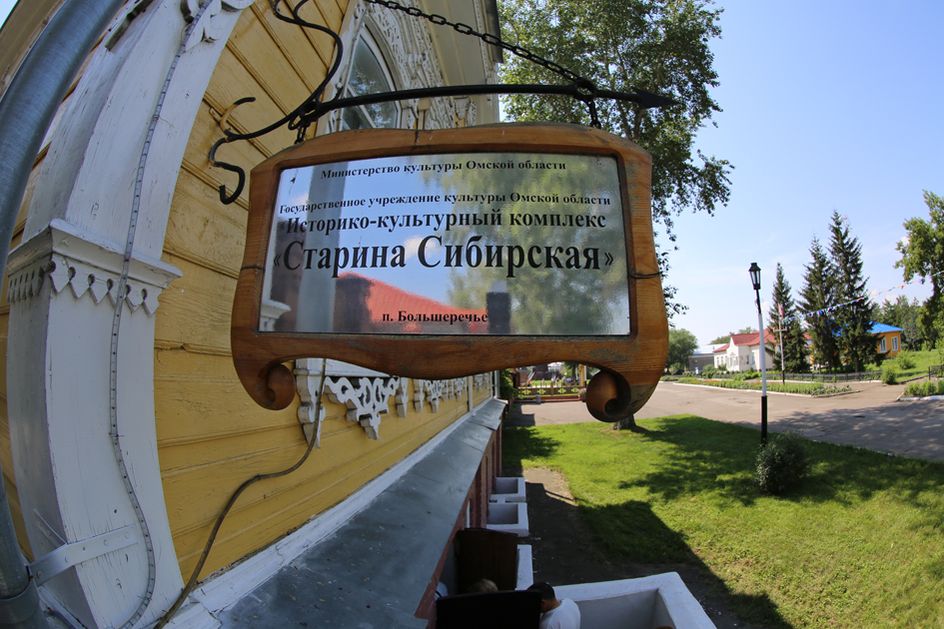 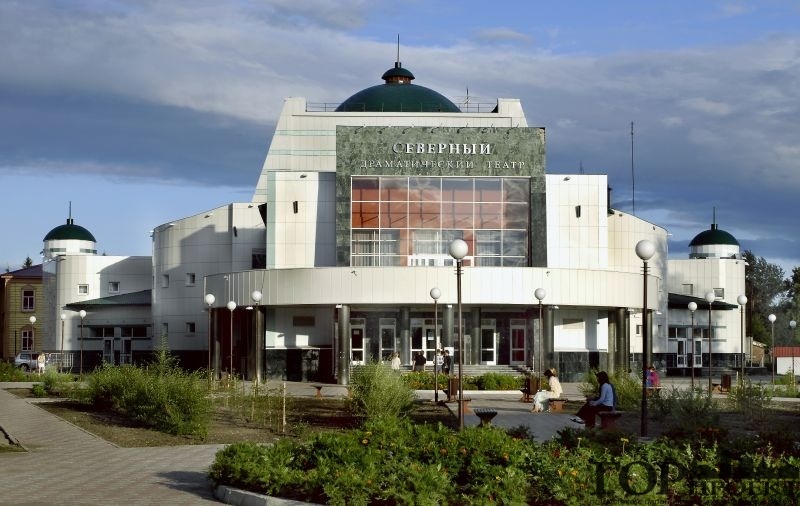 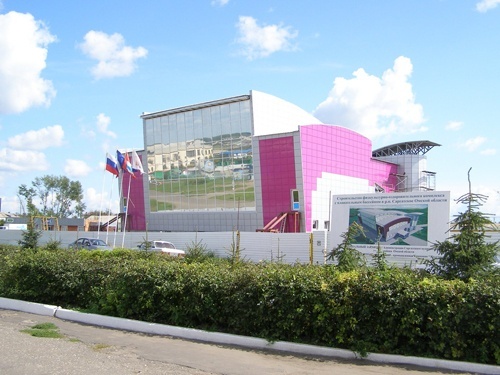 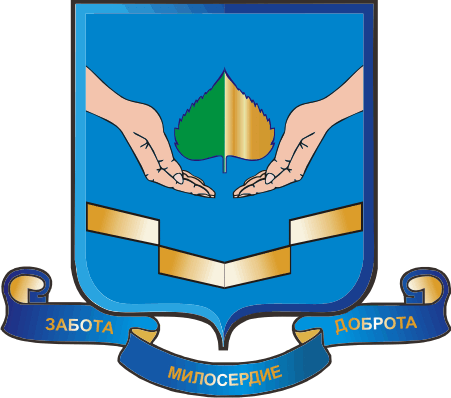 "Региональный аспект социальной поддержки несовершеннолетних, семей с детьми, находящихся в трудной жизненной ситуации"
Куприянов Владимир Васильевич – Министр труда и социального развития Омской области
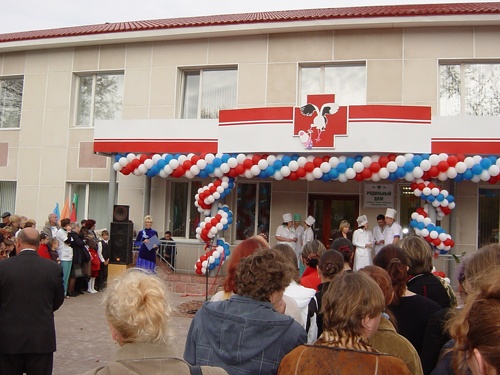 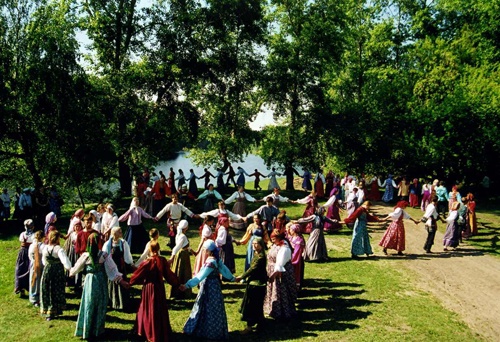 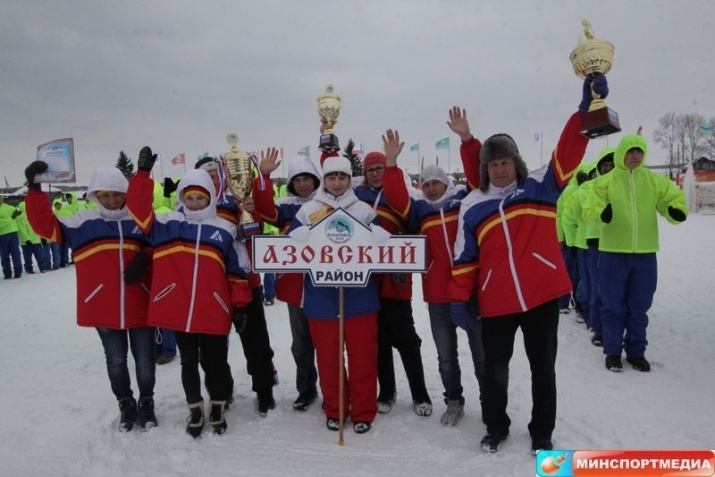 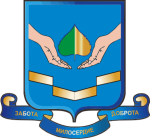 Министерство труда и социального развития Омской области
Нормативные правовые акты, направленные на улучшение ситуации, связанной 
с профилактикой безнадзорности, семейного неблагополучия, усилением мер по защите 
прав детей
Закон Омской области от 4 июля 2008 года № 1061-ОЗ "Кодекс Омской области 
о социальной защите отдельных категорий граждан"

Закон Омской области 25 декабря 2012 года № 1501-ОЗ "О мерах 
по предупреждению причинения вреда здоровью детей, их физическому, интеллектуальному, психическому и нравственному развитию 
на территории Омской области"

Указ Губернатора Омской области от 24 июня 2013 года № 93  
"О Стратегии социально-экономического развития Омской области 
до 2025 года"

Указ Губернатора Омской области от 16 января 2013 года № 3 
"О региональной стратегии действий в интересах детей на территории 
Омской области на 2013 - 2017 годы"

Постановление Правительства Омской области от 15 октября 
2013 года № 256-п "Об утверждении государственной программы 
Омской области "Социальная поддержка населения"

Постановление Правительства Омской области от 16 октября 2013 года 
№ 261-п "Об утверждении государственной программы Омской области 
"Доступная среда"

Постановление Правительства Омской области от 22 июля 2009 года                      № 126-п "Об утверждении Порядка формирования и использования единого 
банка данных о несовершеннолетних и семьях, находящихся в социально 
опасном положении"
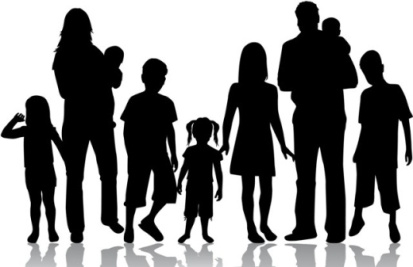 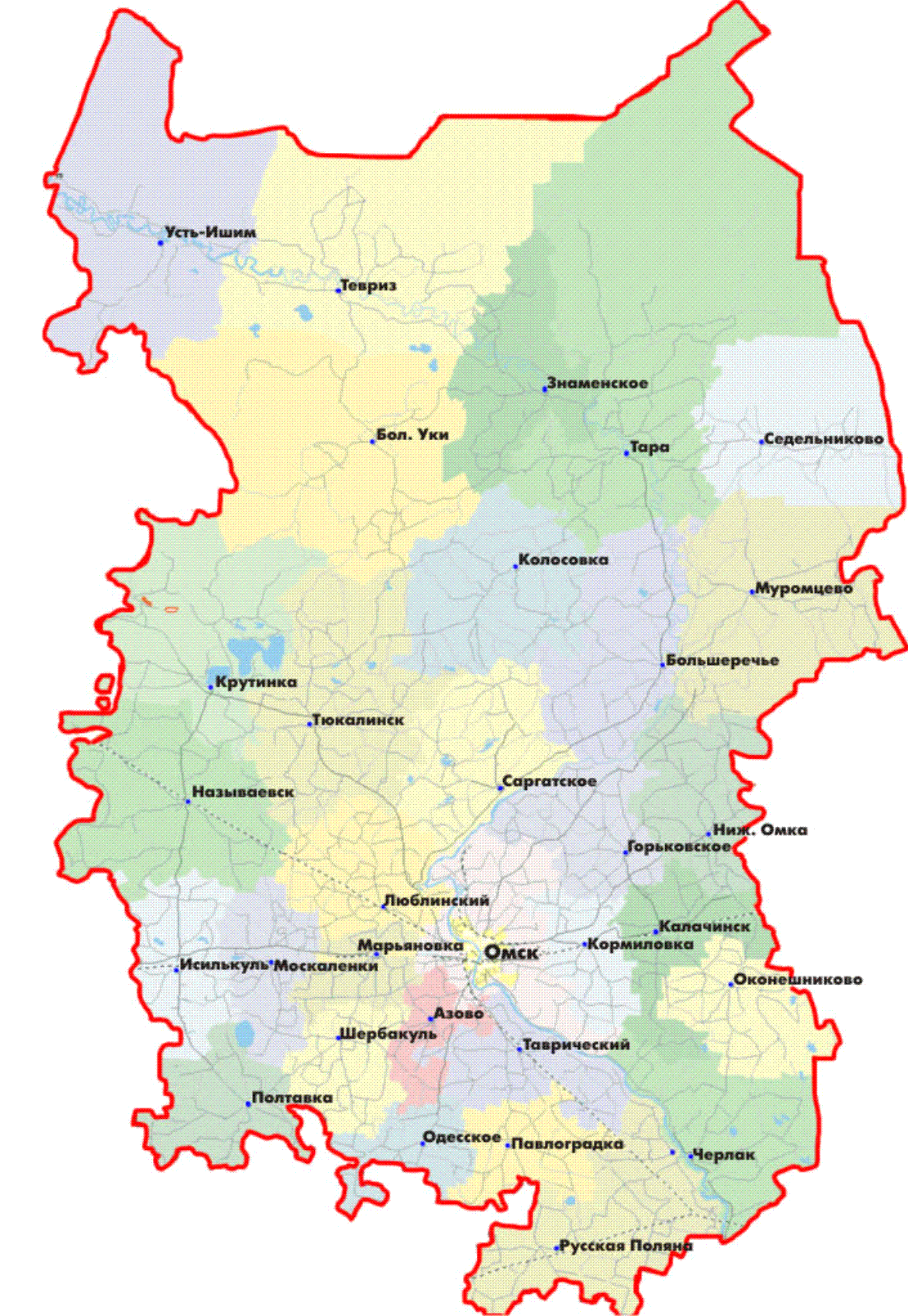 слайд № 2
"Семья и демография"
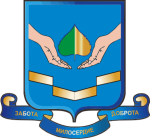 Министерство труда и социального развития Омской области
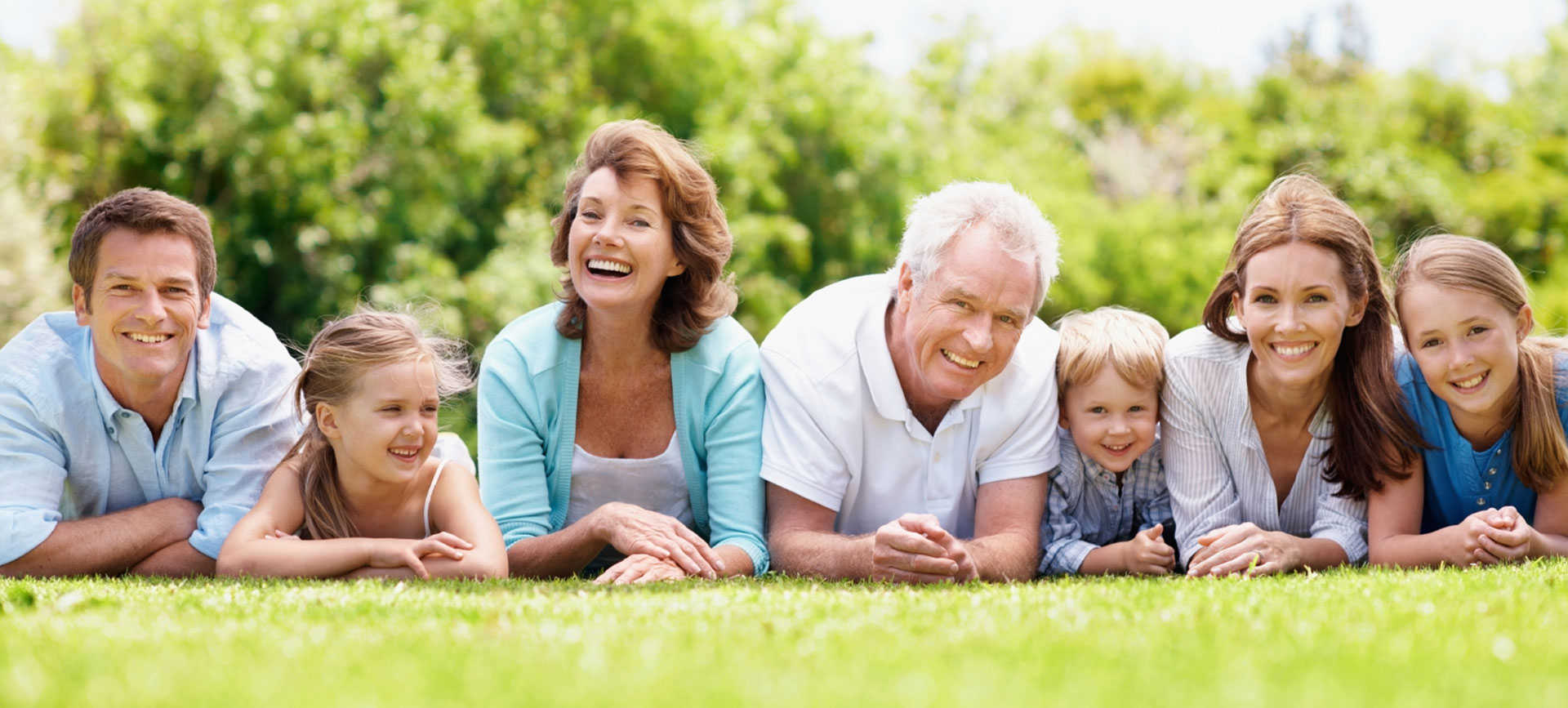 Мероприятия в рамках государственной программы Омской области "Социальная поддержка населения"
"Профилактика семейного неблагополучия и жестокого обращения с детьми"
В 2016 году общий объем средств областного бюджета  
на реализацию подпрограмм составил более 240 млн. руб.
слайд № 3
В целях осуществления деятельности в сфере профилактики на территории региона утвержден регламент межведомственного взаимодействия
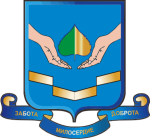 Министерство труда и социального развития Омской области
Механизм взаимодействия органов и учреждений системы профилактики
Высокий уровень занятости родителей
Трансформация родительских ролей
Снижение 
воспитательного 
потенциала
Потеря духовно-нравственных ориентиров
2016 год
Бедность
Динамика семей, состоящих на учете 
в банке данных СОП, за последние годы 
имеет ежегодную тенденцию к уменьшению
В связи с нарушением прав 
и интересов детей в 2016 году 
поставлено на учет 716 семей, 
в связи с глубокой алкоголизацией
 родителей – более 400
Ежегодно признаются находящимися  
в социально опасном положении около 
1 000 семей
слайд № 4
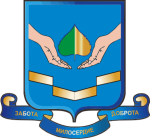 Министерство труда и социального развития Омской области
Внедрение эффективных технологий и форм работы с различными категориями семей и детей в зависимости от выявленных проблем
Дистанционные приемные для семей с детьми, проживающих 
в отдаленных сельских поселениях
Деятельность социальных участковых
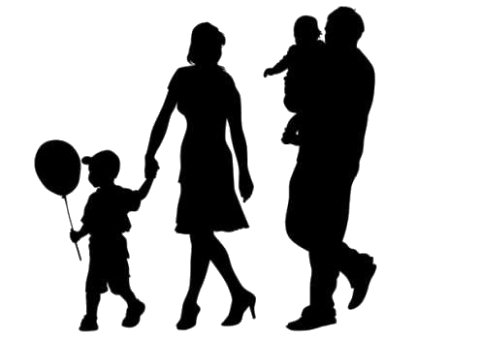 Профессиональную деятельность 
по участковому принципу осуществляют 
196 специалистов.  
В 2016 году социальными  участковыми оказано: 
160 574 услуг 43 431 ребенку, родителю (законному представителю)
Проведено 2 348 дистанционных консультаций для 2 232 человек, 
в том числе: 
479 – психологических, 
584 – юридических, 
1 027 – по вопросам предоставления социальных услуг, 
258 – о мерах социальной  поддержки семей
2016 год
Программа медико-социальной реабилитации родителей, страдающих алкогольной зависимостью
Деятельность центра социальной помощи семье и детям по работе 
с  кризисными семьями
Достигнуты следующие результаты: 
31 родитель проходит лечебный 
и психокоррекционный процесс 
в наркологическом диспансере, 
25 – встали на учет в филиалах службы занятости, 
17 – проходят переобучение на курсах по направлению службы занятости, 
44 – трудоустроились
Оказание помощи при: 
психофизическом насилии, жестоком обращении в отношении женщин 
и детей;
психотравмирующей  ситуации в семье,
в ситуации малообеспеченности,
 семейных, супружеских, детско-родительских конфликтах,   
депрессивных состояниях граждан
слайд № 5
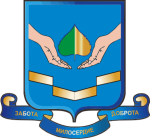 Министерство труда и социального развития Омской области
Особая роль в системе профилактики
Социально-
реабилитационные
 центры для 
несовершеннолетних
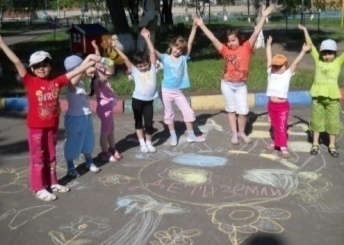 Центр социальной 
адаптации для 
несовершеннолетних 
(с социальной гостиницей)
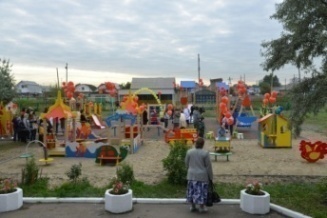 В 2016 году воспитанниками 8 социально-реабилитационных центров для несовершеннолетних стали 1 384 несовершеннолетних
Отделением социальной адаптации несовершеннолетних, находящихся 
в конфликте с законом, проводилась работа 
по ресоциализации и социальной адаптации 
169 несовершеннолетних, находящихся 
в конфликте с законом
Из общего количества выбывших несовершеннолетних 797 вернулись в родные (замещающие) семьи, у 165 детей появилась новая семья, 44 помещены в организации для детей-сирот
2014 год
2015 год
2016 год
На базе Центра социальной адаптации несовершеннолетних действует социальная гостиница для несовершеннолетних 
в возрасте от 14 до 18 лет, находящихся 
трудной жизненной ситуации, 
в том числе пострадавших от насилия 
и жестокого обращения, на 10 мест
Доля несовершеннолетних, охваченных семейными формами жизнеустройства, 
в общей численности несовершеннолетних, выбывших из СРЦН 
в 2016 году, составила 92%
В течение 2016 года услуги 
в социальной гостинице получили 123 несовершеннолетних
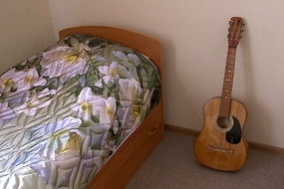 слайд № 6
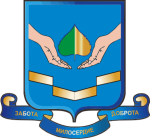 Министерство труда и социального развития Омской области
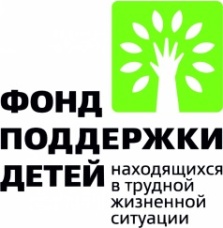 Оказание своевременной психологической помощи несовершеннолетним и родителям
Детский телефон доверия с единым общероссийским номером действует на территории Омской области в круглосуточном режиме
Причины обращения на телефон доверия
К телефону доверия подключены 5 служб
За 6 лет на телефон доверия поступило 
153 182 обращения
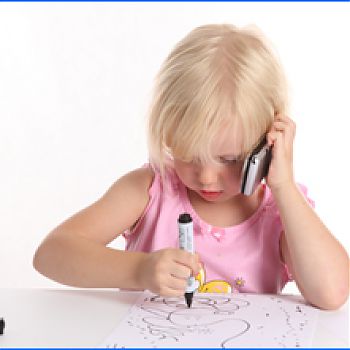 Ежегодно на территории Омской области  17 мая отмечается Международный день детского телефона доверия
В 2016 году на телефон доверия поступило  18 816 звонков, из них: 
  от детей и подростков  – 11 172 
(59 процентов), 
  от родителей (лиц, их замещающих) – 
7 644 (41 процентов)
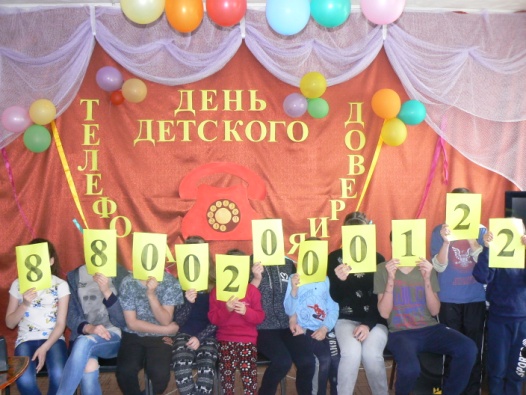 В 2017 году 
в акции приняли участие более 
13 000 несовершеннолетних
слайд № 7
Благополучателями услуг стали около 
30 тыс. человек
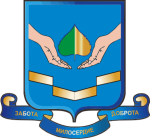 Министерство труда и социального развития Омской области
Развитие негосударственного сектора в сфере предоставления социальных услуг детям и семьям с детьми
В 2014 – 2016 годах Министерством труда поддержаны 17 социально ориентированных некоммерческих организации,  осуществляющих деятельность в сфере поддержки материнства, отцовства и детства
Проект "Единая служба оказания помощи беременным женщинам 
и женщинам, находящимся 
в трудной жизненной ситуации"
Объем субсидий – 13 842,7 тыс. руб.
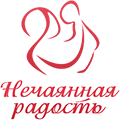 8 СОНКО                             на сумму                             7 122,8 тыс. руб.
9 СОНКО                             на сумму                             4 346,7 тыс. руб.
11 СОНКО                             на сумму                             2 373,3 тыс. руб.
Образовательно-просветительская программа "Семейные ценности – основа крепкой и дружной семьи"
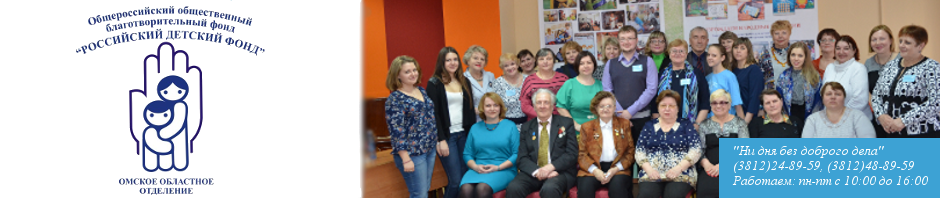 2014 год
2015 год
2016 год
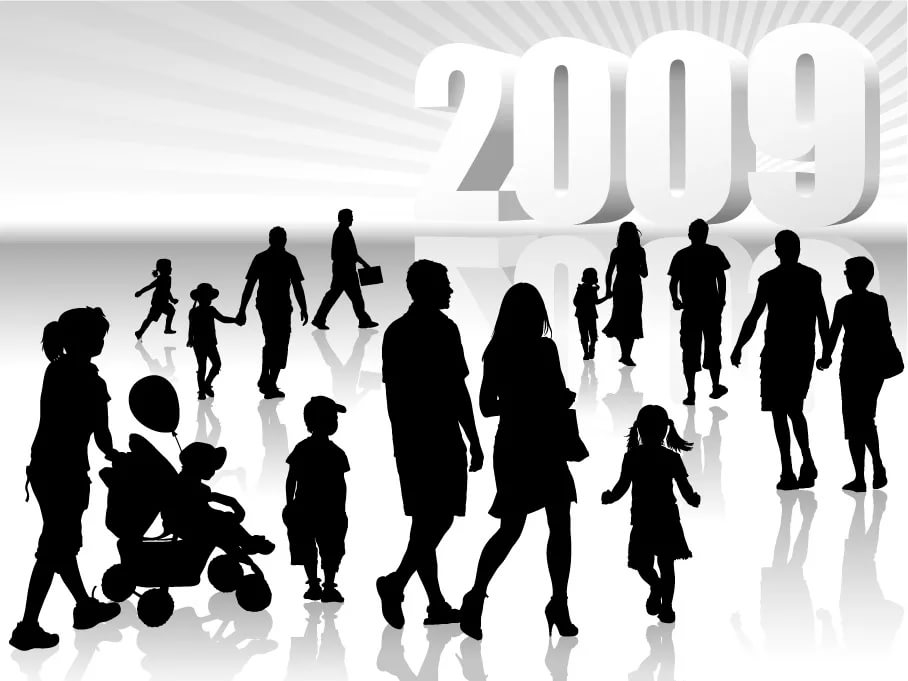 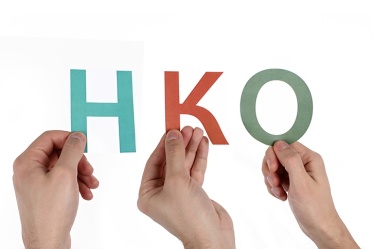 "Ты не один"
Конкурс "Лучший многодетный отец Омской области – 2017"
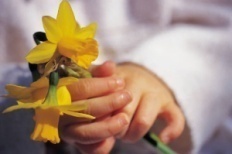 слайд № 8
За 2016 год средства областного семейного капитала предоставлены более 2,2 тыс. гражданам
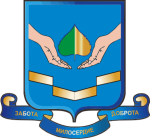 Министерство труда и социального развития Омской области
Финансово-экономический механизм поддержки семьи
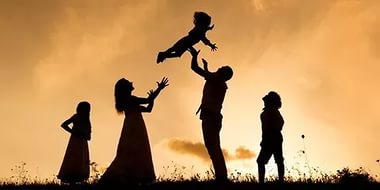 17 видов пособий и выплат
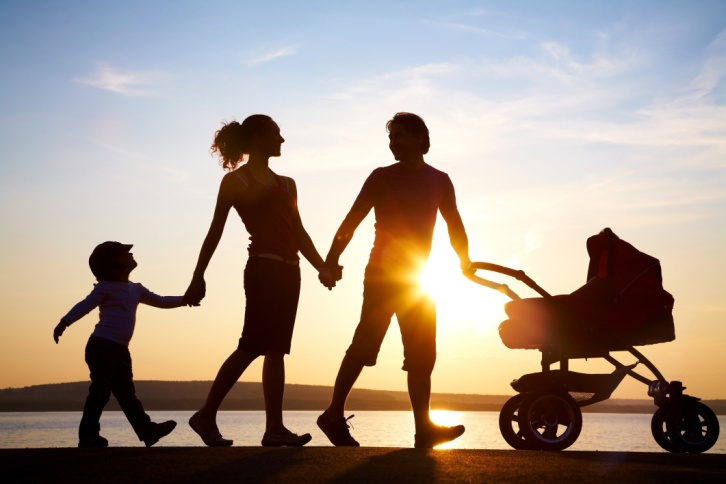 7 финансируются за счет областного бюджета
В 2016 году введены дополнительные меры социальной поддержки семей с детьми
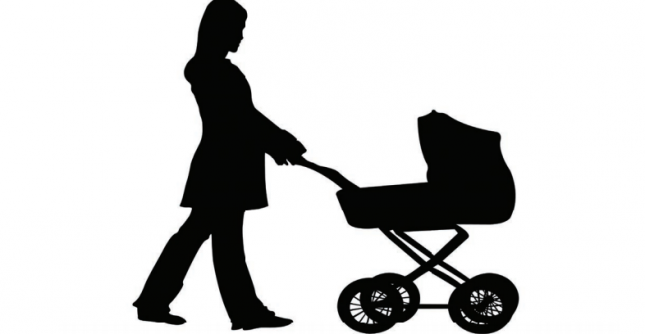 Использование средств областного материнского (семейного капитала) 
в связи с рождением (усыновлением) третьего ребенка или последующих детей на газификацию жилого помещения
Мера социальной поддержки на уплату взноса на капитальный ремонт инвалидам 
I и II группы, детям-инвалидам 
и гражданам, имеющим детей-инвалидов
В 2016 году заключено 430 социальных контрактов с малоимущими семьями, из них: 
380 социальных контрактов направлены 
на развитие подсобного хозяйства, 
9 – на развитие индивидуального предпринимательства
Комплекс мер, направленных на государственную поддержку семей с детьми 
и создание благоприятных условий для рождения и воспитания детей
слайд № 9
Ежегодное снижение количества семей, находящихся 
в социально опасном положении
Ежегодное снижение количества преступлений, совершенных подростками
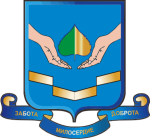 Министерство труда и социального развития Омской области
Эффективная система поддержки несовершеннолетних, семей с детьми, находящихся трудной жизненной ситуации
20%
863
699
2015 год
2016 год
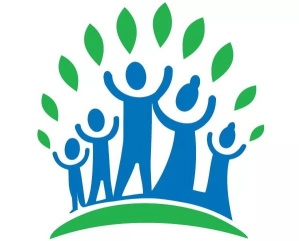 2015 год
2016 год
Ежегодное снижение количества преступлений, совершенных 
в отношении 
несовершеннолетних
1918
3784
Снижение  на 19% количества детей, оставшихся без попечения родителей, состоящих на учете в государственном банке данных о детях
796
699
2015 год
2016 год
Бюджет Омской области является 
социально ориентированным
слайд № 10
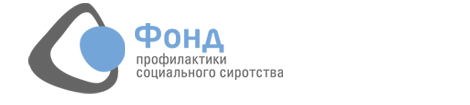 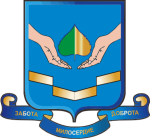 Министерство труда и социального развития Омской области
Модель межведомственного взаимодействия по раннему  выявлению  семейного неблагополучия  и оказанию помощи детям и семьям, находящимся 
в трудной жизненной ситуации
В 3 муниципалитетах Омской области внедряются инновационные модели: город Омск, Омский и Москаленский муниципальные районы
Обнаружение признаков нарушений прав 
и законных интересов ребенка
Проверка сведений в целях установления нуждаемости ребенка в защите
Принятие решения о начале работы с ребенком и семьей
Разработка 
и реализация Плана работы
Органы и учреждения системы профилактики 
безнадзорности и правонарушений несовершеннолетних
В результате реализации Модели ожидается:

снижение количества родителей, лишенных родительских прав;
снижение количества родителей, ограниченных в родительских правах;
сокращение удельного веса безнадзорных детей в общей численности детей, проживающих 
на территории Омской области
Контроль эффективности принимаемых мер, в том числе диагностика состояния и развития ребенка и семьи
Принятие решения о дальнейших действиях 
по отношению к семье (продолжение работы, приостановка или закрытие случая)
Использование технологий и методических инструментов,  внедрение профилактических услуг
слайд № 11
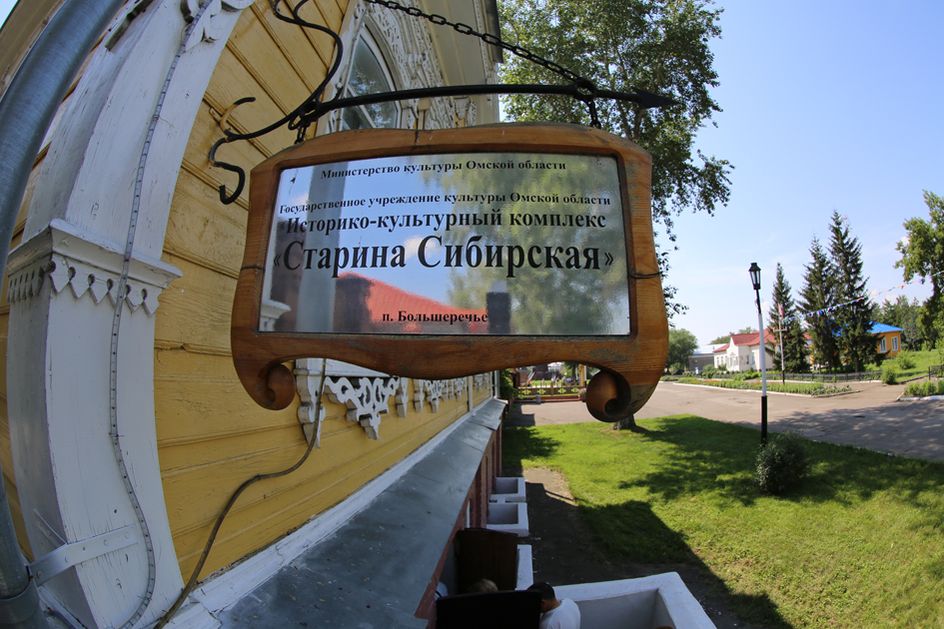 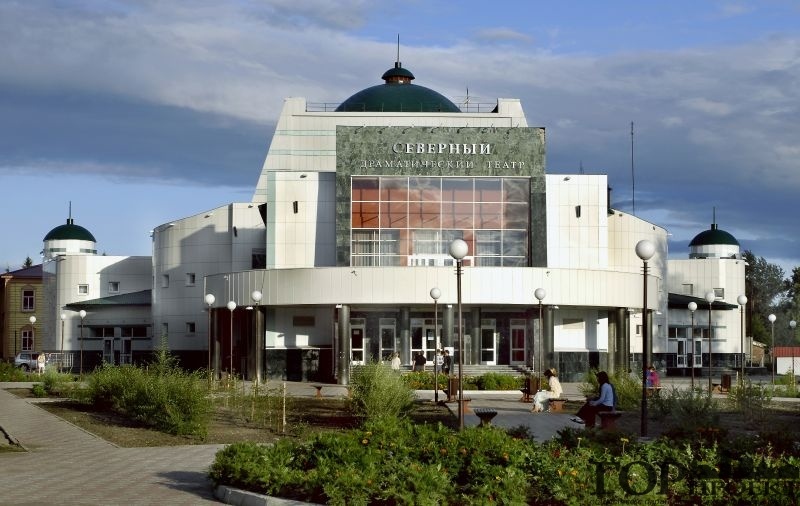 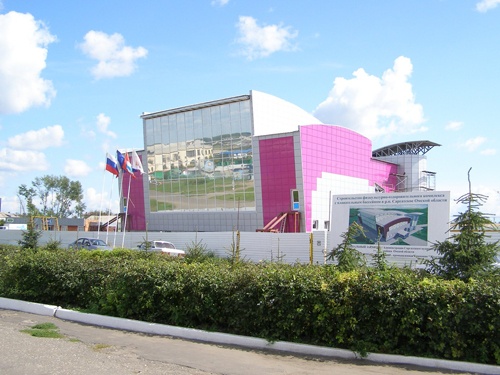 Спасибо за внимание!
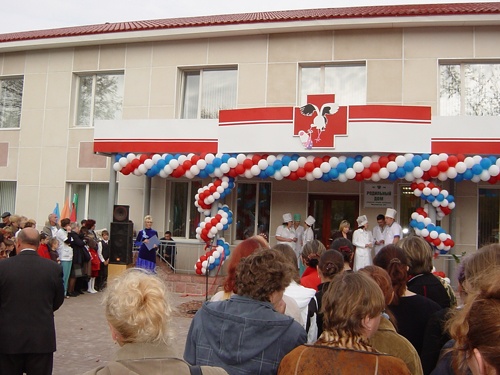 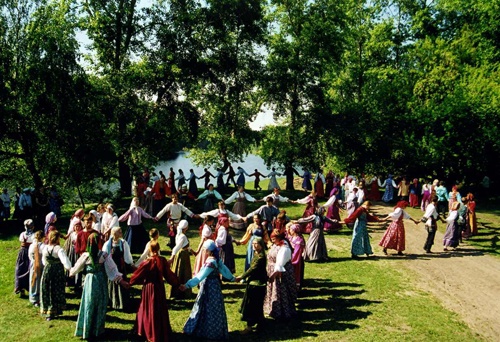 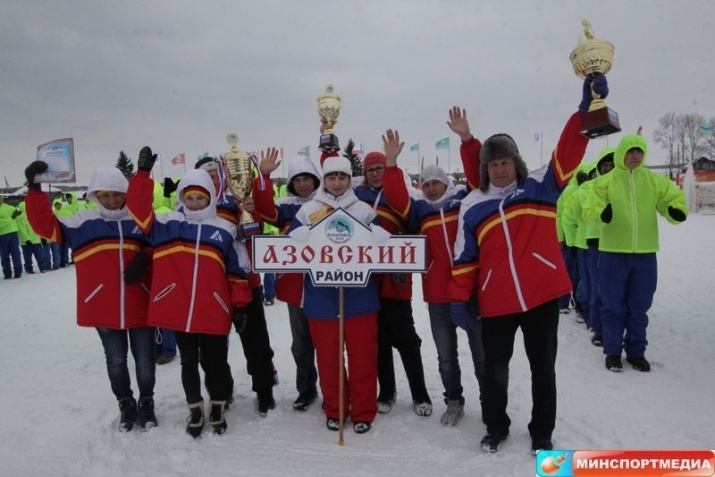